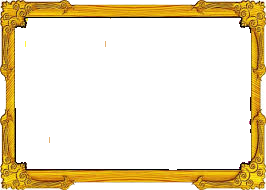 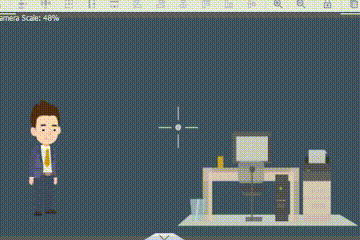 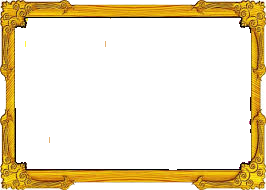 শিক্ষক পরিচিতি
পাঠ পরিচিতি
শ্রেণি: 7ম
 বিষয়: বিজ্ঞান
অধ্যায়: পারিপার্শ্বিক পরিবর্তন ও বিভিন্ন ঘটনা
পাঠ: ১ 	
সময়: ৪৫ মিনিট
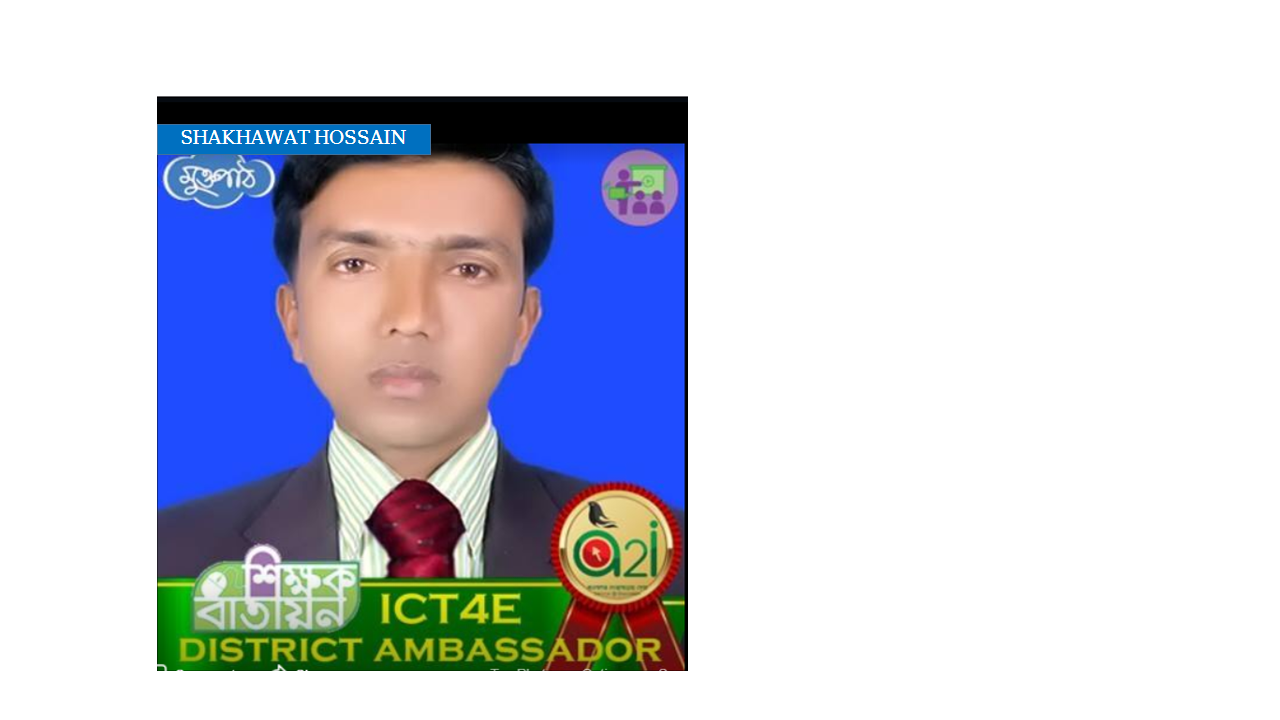 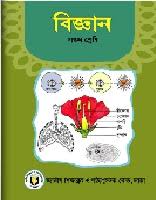 মোঃশাখাওয়া্ৎ হোসেন
বাজিতপুর দাখিল মাদ্‌রাসা
দিনাজপুর । 
মোবাইলঃ ০১৭১৭-৭২২২৭৯ 
E-mail: shakhawatbpdm@gmail.com
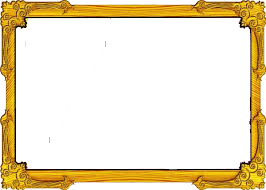 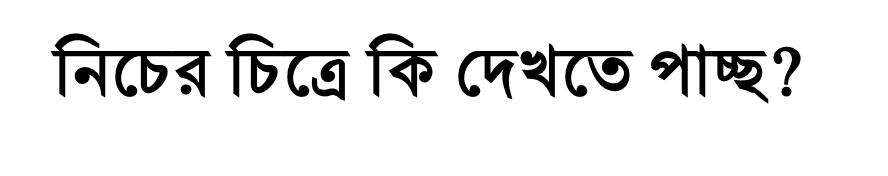 কি ঘটছে?
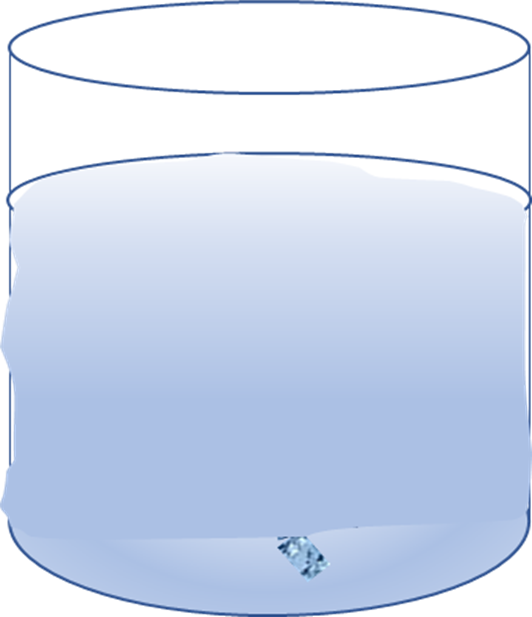 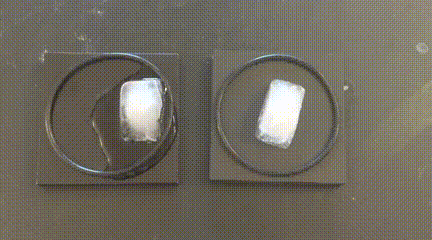 গলন
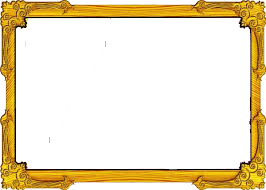 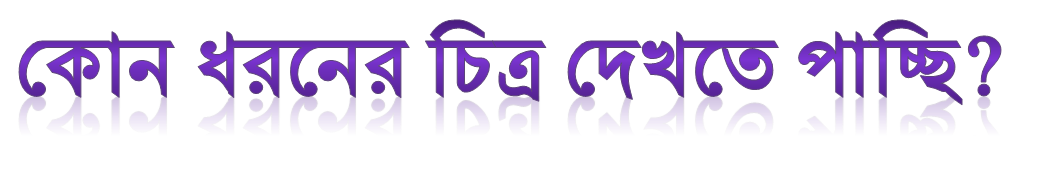 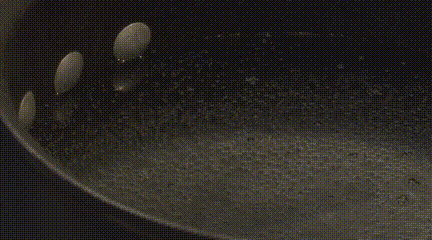 স্ফুটন
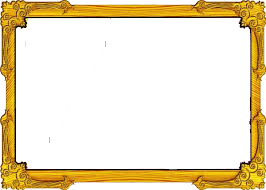 আজকের পাঠ
গলন ও স্ফুটন
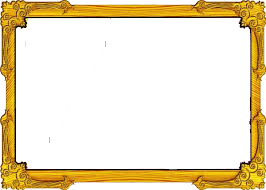 শিখনফল
এই পাঠ শেষে শিক্ষার্থীরা-
১। গলন ও স্ফুটন কী  বলতে পারবে ।
২।ভৌত পরিবর্তনের সংজ্ঞা সহ ব্যাখ্যা করতে পারবে।
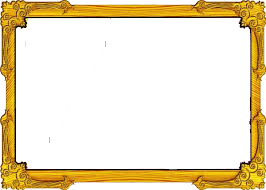 গলন
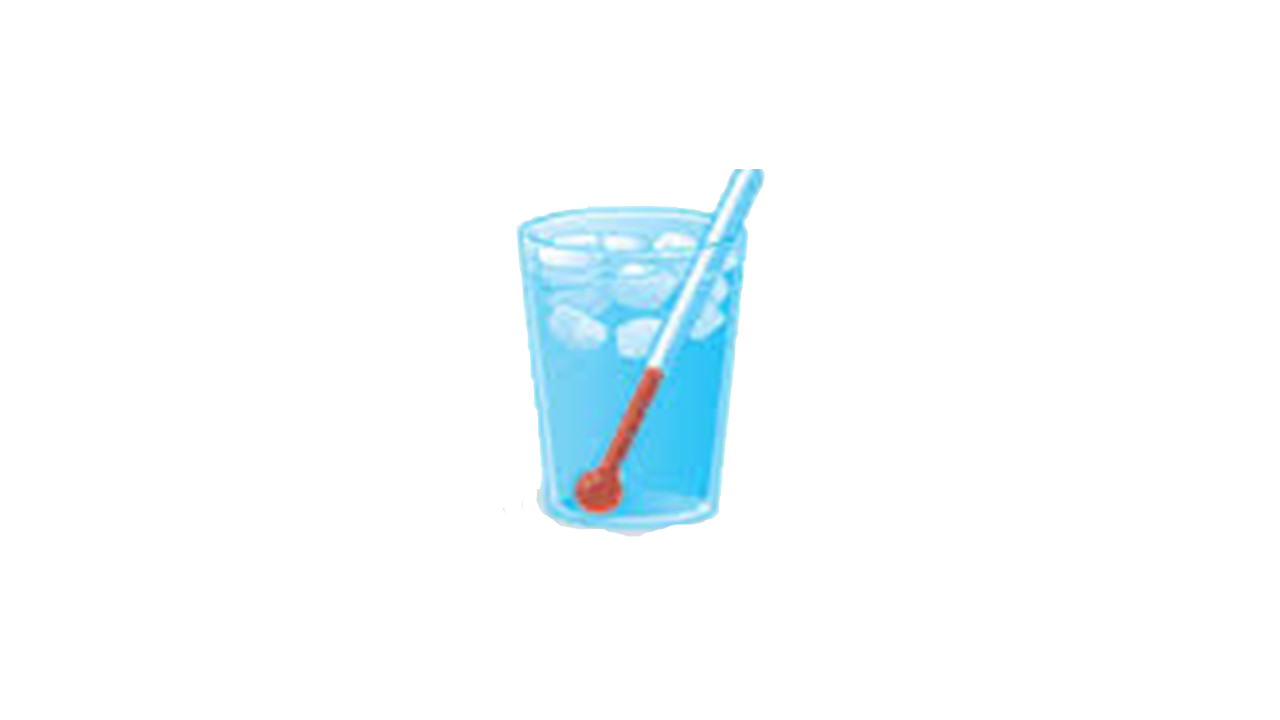 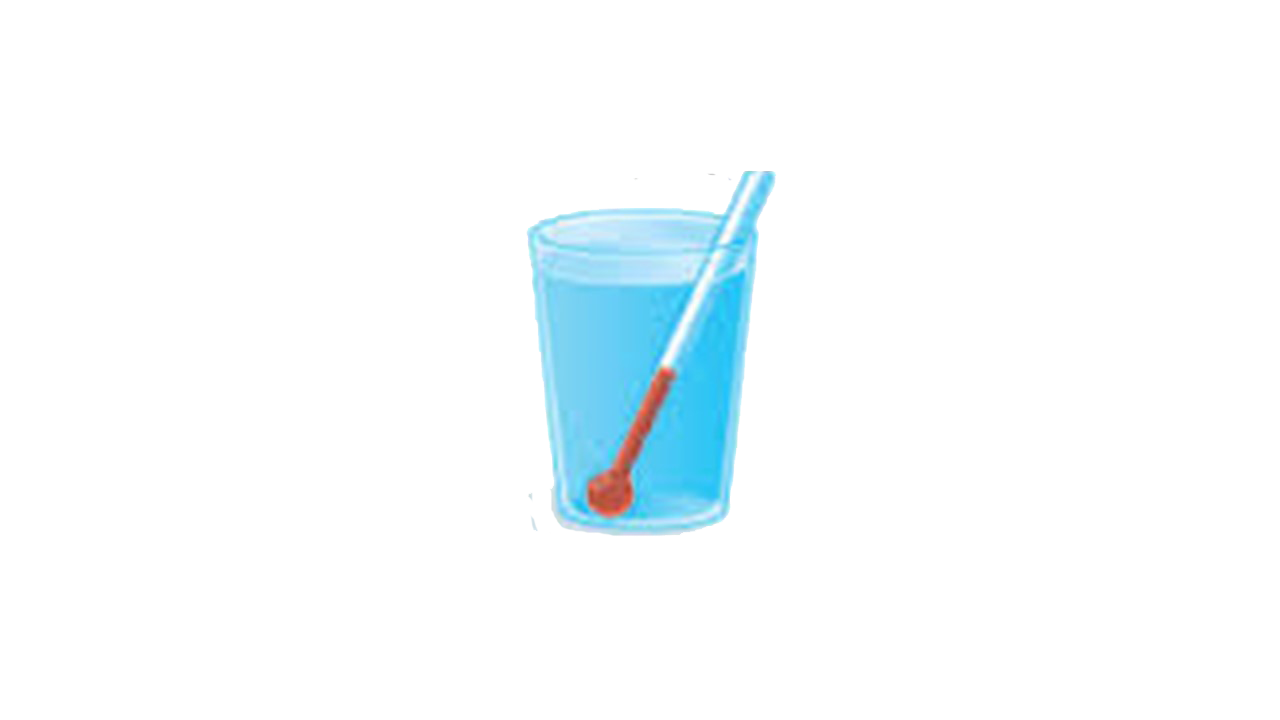 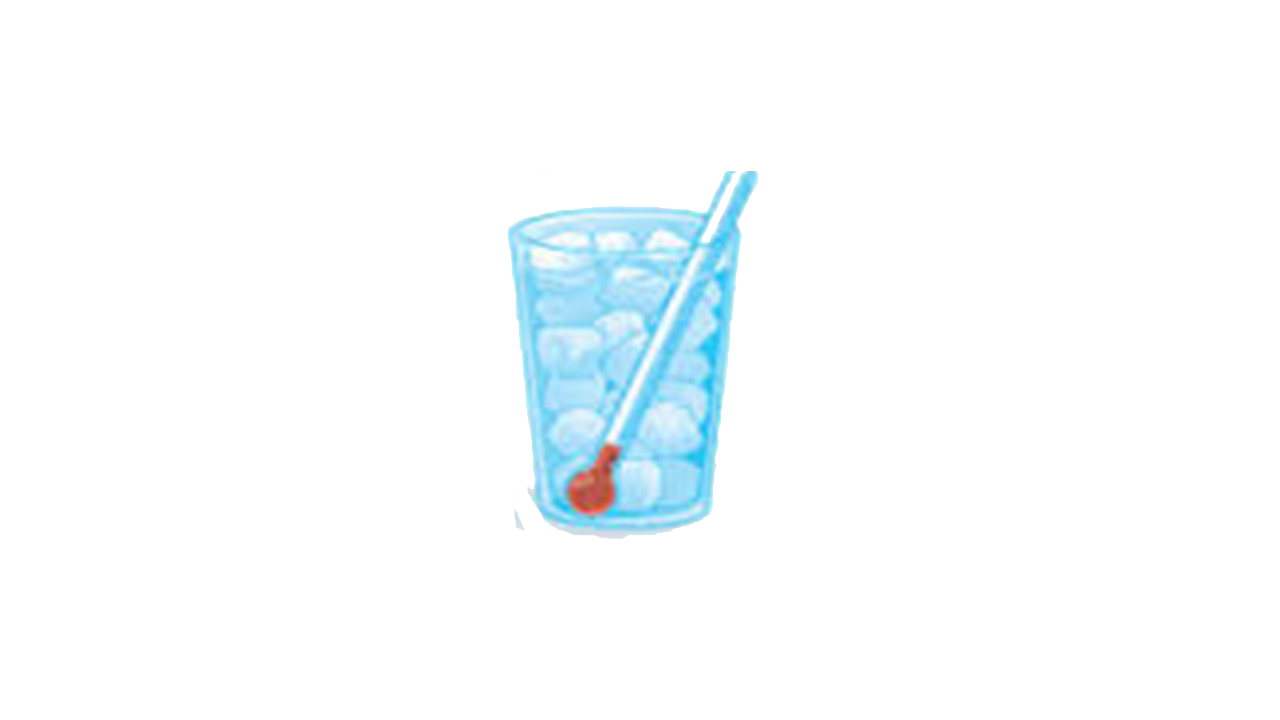 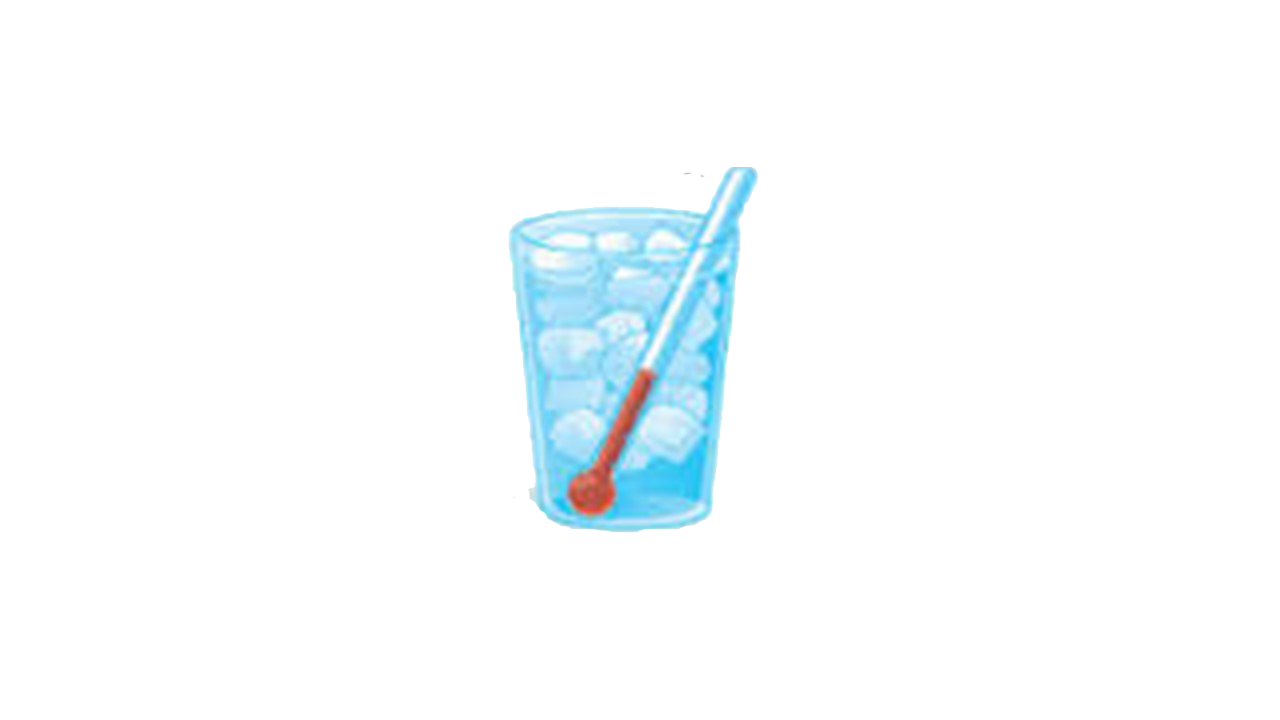 32.F
5.F
30.F
33.F
গলনঃ তাপ প্রয়োগ করে যে কোন পদার্থের কঠিন অবস্হা থেকে তরল অবস্হায় রুপান্তর করার প্রক্রিয়াকে গলন বলে।
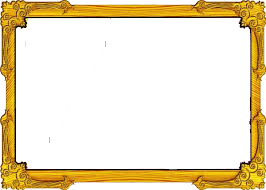 একক কাজ
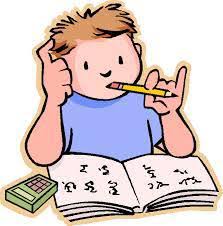 বরফ সাধারণত কত ডিগ্রি ফারেনহাইট তাপ মাত্রায় গলে?
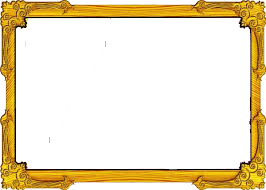 স্ফুটন
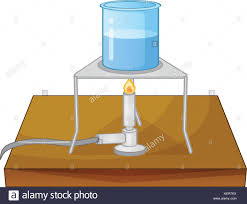 পানি
তাপ
স্ফুটনঃ তাপ প্রয়োগ করে  তরলকে গ্যসের রুপান্তর করার প্রক্রিয়াকে স্ফুটন বলে।
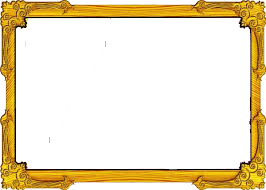 গলন ও স্ফুটনঃ
পানি
কঠিন(বরফ)
গ্যাসীয়(বাষ্প)
তরল(পানি)
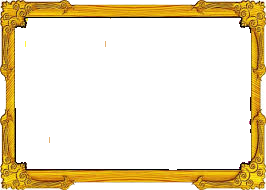 জোড়ায়কাজ
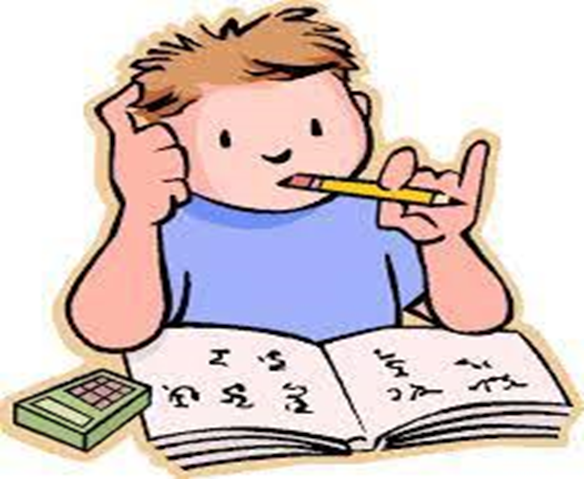 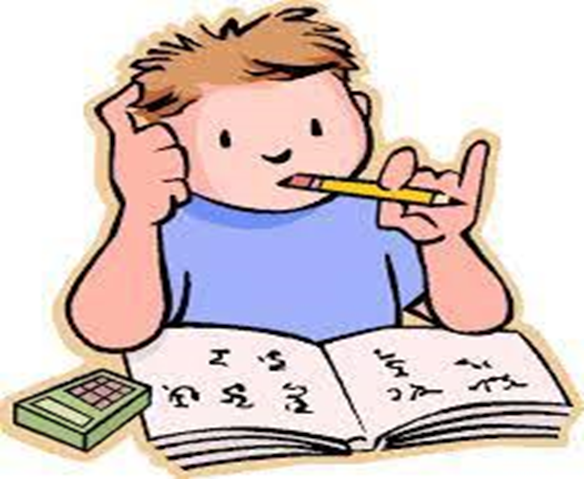 সংক্ষেপে গলন ও স্ফুটন এর সংজ্ঞা লিখ
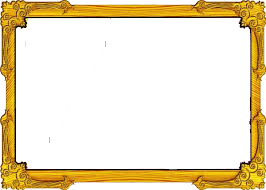 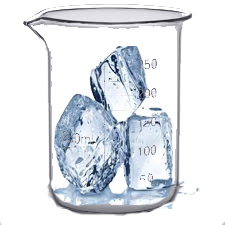 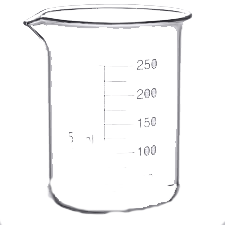 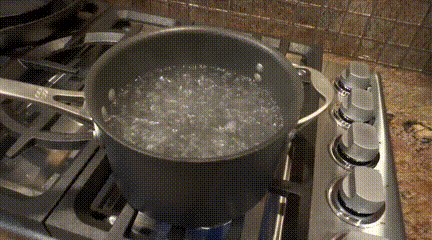 তরল
কঠিন
বাষ্প
পানির তিনটি অব্অস্হা পরিবর্তন ঘটল কিন্ত্‌, নুতুন কোন পদার্থের সৃষ্টি হয়নি ইহাই ভৌত পরিবর্তন।
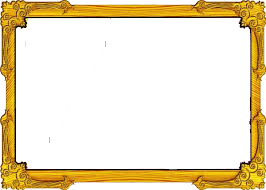 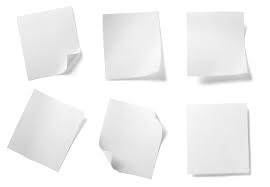 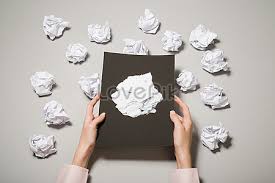 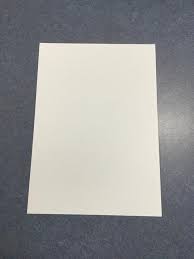 বড় কাগজ
মধ্যম কাগজের টুকরো
ছোট কাগজের টুকরো
একটি বড় কাগজ কেটে টুকরো টুকরো করার ফলে আকার আকৃতির পরিবর্তন হচ্ছে। নুতুন কোন পদার্থের সৃষ্টি হচ্ছে না শুধু আকার আকৃতির পরিবর্তন হচ্ছে ।তা হলে আমরা বলতে পারি ইহা একটি ভৌত পরিবর্তন ।
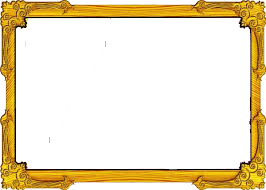 সজ্ঞাঃ যে পরিবর্তনের ফলে সংশ্লিষ্ট পদার্থের অবস্হার পরিবর্তন ঘটে, কিন্তু নুতুন কোন পদার্থের সৃষ্টি হয় না সেই পরিবর্তনকে বলে ভৌত পরিবর্তন ।
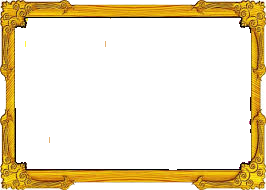 দলীয় কাজ
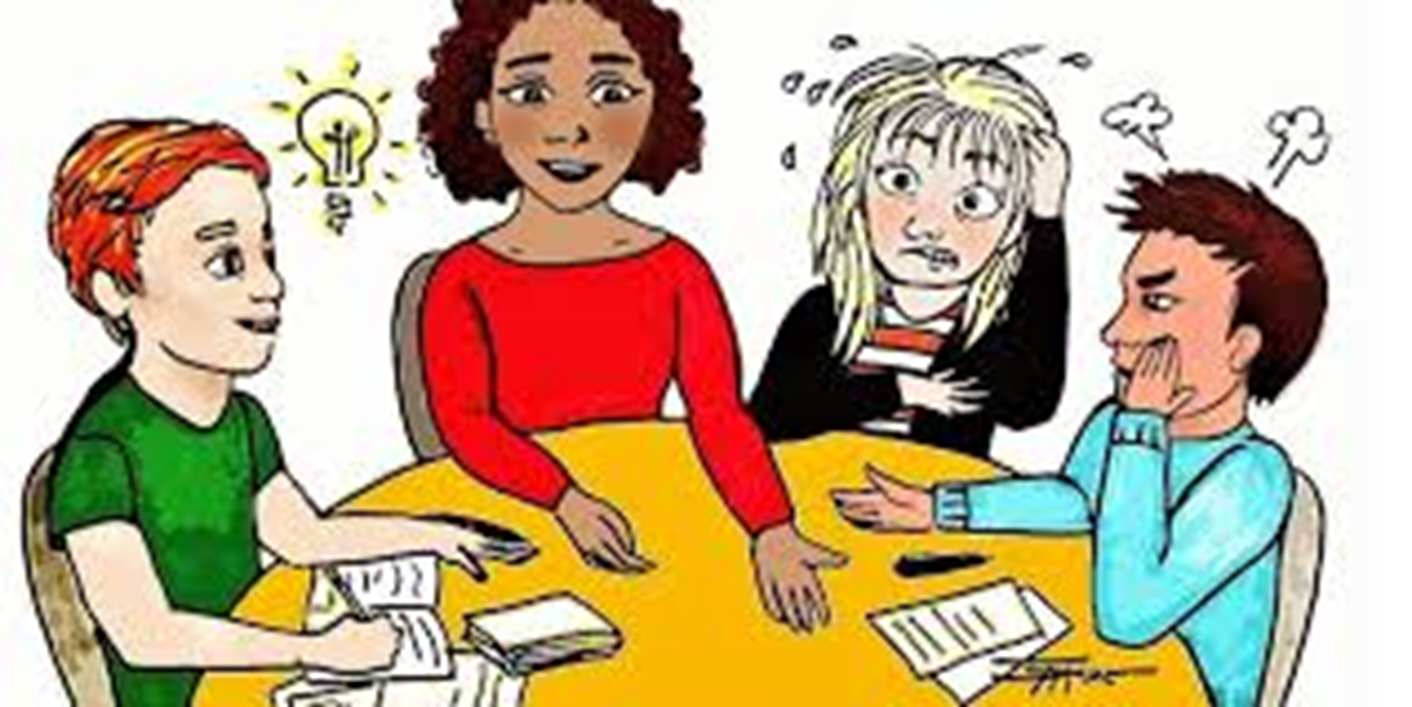 ভৌত পরিবর্তনের উপর তিনটি বাক্য দলে আলোচনা করে খাতায় লিখ।
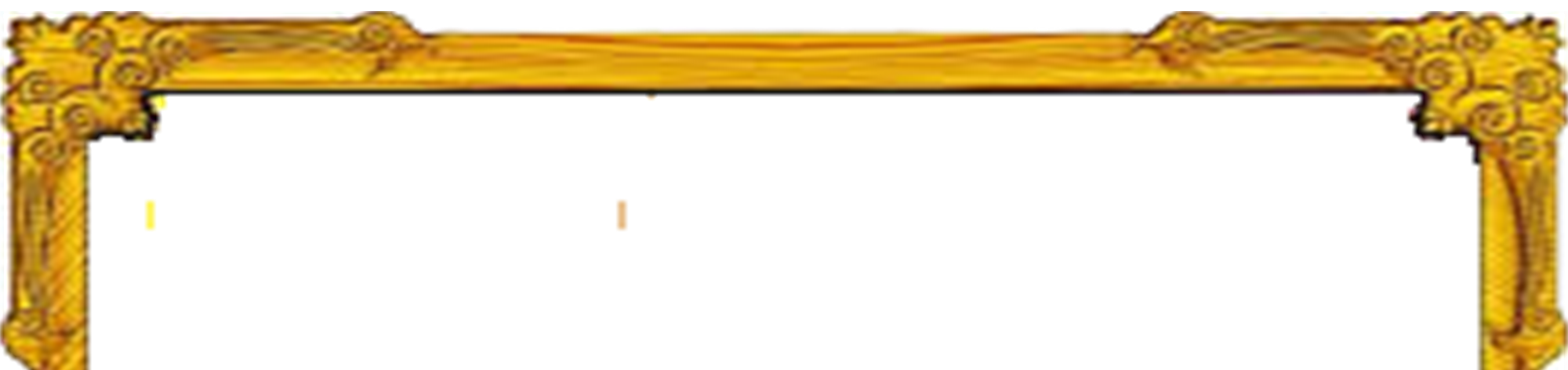 মূল্যায়ন
1। কত ডিগ্রি ফারেন্ট হাইট তাপ মাত্রায় স্মপুর্ণ বরফ গলে?
ক) ৫ ডিগ্রি ফারেন্ট হাইট তাপ মাত্রায়
খ) ৩৩ ডিগ্রি ফারেন্ট হাইট তাপ মাত্রায়
গ) ০ ডিগ্রি ফারেন্ট হাইট তাপ মাত্রায়
ঘ)১৫ ডিগ্রি ফারেন্ট হাইট তাপ মাত্রায়
২। পানির সাধারণত কয়টি অব্অস্হা পরিবর্তন ঘটে ?
ক) ২ টি
খ) ৩ টি
গ) ৪ টি
ঘ ) ৫ টি
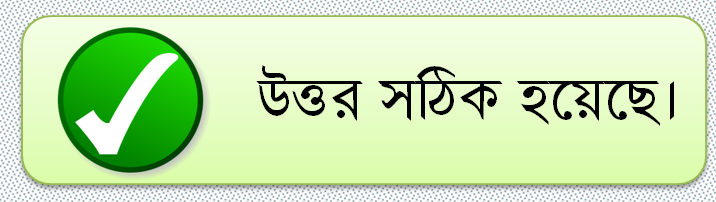 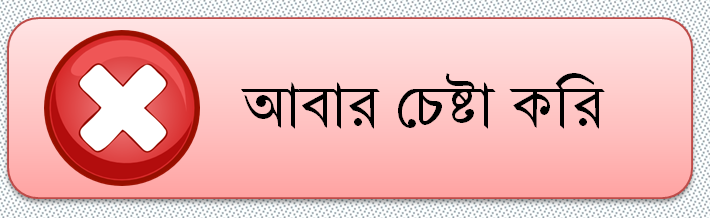 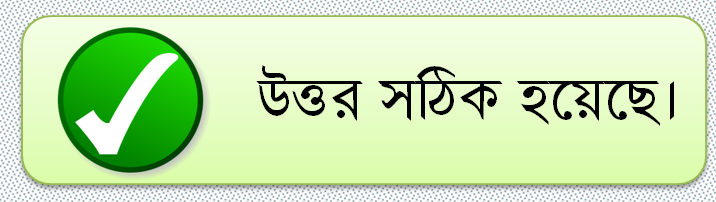 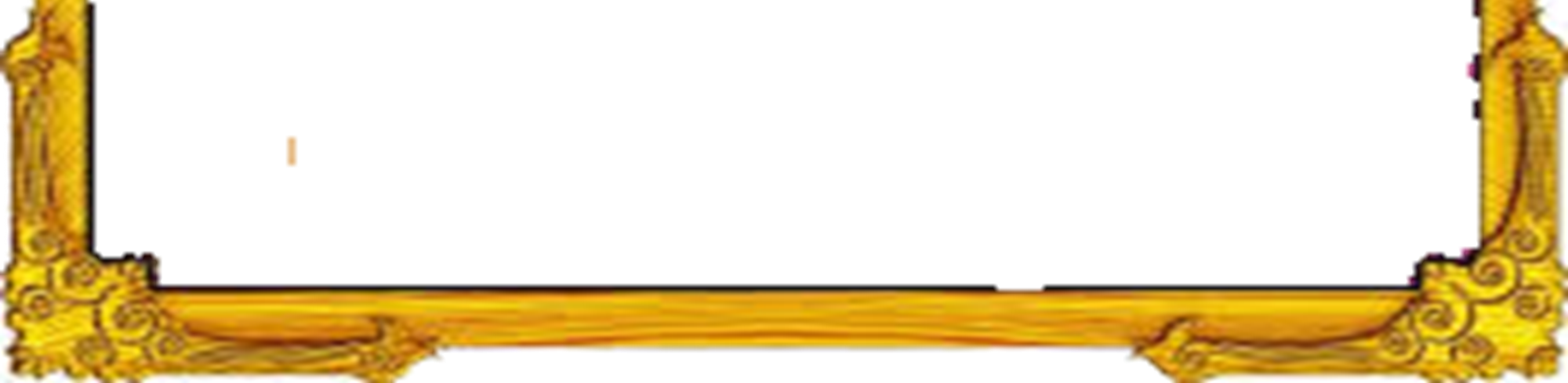 16
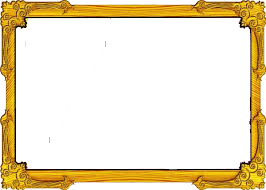 বাড়িরকাজ
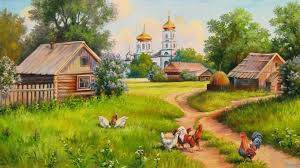 প্রকৃতিতে সংঘটিত যে কোন একটি পদার্থের ভৌত পরিবর্তনের ব্যাখ্যা কর।
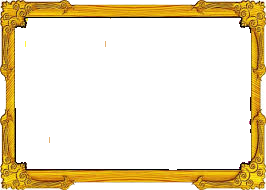 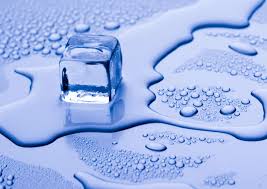 আবার দেখা হবে